STATUS OF GLOBAL E-COMMERCE IN GOODS AND SERVICES
Torbjörn Fredriksson
(torbjorn.fredriksson@unctad.org)
Chief, ICT Policy Section

JOINT GCC-STAT - UNSD REGIONAL WORKSHOP ON 
FUTURE OF INTERNATIONAL MERCHANDISE TRADE STATISTICS
9-11 November 2020
[Speaker Notes: Measuring e-commerce remains a challenge.
Although more governments are now collecting information on e-commerce, most countries still do not publish official statistics in this area. 
Those that publish data on the value of e-commerce sometimes do not follow international guidelines and statistics are often revised. 
I will share the latest information that UNCTAD has published and will also brief you on the UNCTAD Working Group on Measuring E-commerce and the Digital Economy.]
Some definitions
E-commerce: ”The international sale or purchase of a good or service, conducted over computer networks by methods specifically designed for the purpose of receiving or placing orders.”
Payments can be online or offline; delivery can be physical or digital
Equivalent to “digitally ordered trade” when involving cross-border transactions

Digital delivered trade: “International transactions that are delivered remotely in an electronic format, using computer networks specifically designed for the purpose.” 

Digital trade: Any trade that is the result of digitally placed orders and/or is digitally delivered.
Source: OECD and WTO: Handbook on Measuring Digital Trade
UNCTAD’s latest estimates of e-commerce
Global e-commerce: $25.6 trillion
of which
B2B e-commerce: $21.3 trillion
B2C e-commerce: $4.4 trillion

Very little data for GCC countries
Source: UNCTAD: https://unctad.org/system/files/official-document/tn_unctad_ict4d15_en.pdf
[Speaker Notes: Global B2C e-commerce sales were estimated based on the GDP share (92%) of countries with data on B2C e-commerce. Data on total e-commerce were available for countries representing 71% of global GDP. To estimate global e-commerce sales UNCTAD used the ratio of B2C to total e-commerce for those countries.]
B2C e-commerce: top 10 economies 2018
Source: UNCTAD: https://unctad.org/system/files/official-document/tn_unctad_ict4d15_en.pdf; national sources and estimates
Top 10 B2C e-commerce companies by GMV, 2018
Source: UNCTAD: https://unctad.org/system/files/official-document/tn_unctad_ict4d15_en.pdf
Global online shoppers (million), 2016-2018
Share of cross-border online shoppers to all online shoppers rose from 17% in 2016 to 23% in 2018
Source: UNCTAD: https://unctad.org/system/files/official-document/tn_unctad_ict4d15_en.pdf
[Speaker Notes: Global number of online shoppers was estimated based on the top 25 economies representing 90% of all online shoppers.]
Cross-border B2C e-commerce 2018UNCTAD estimates
Source: UNCTAD: https://unctad.org/system/files/official-document/tn_unctad_ict4d15_en.pdf
[Speaker Notes: Global cross-border B2C e-commerce sales were estimated based on the total B2C sales of the top ten merchandise exporters.]
Cross border B2C value examples
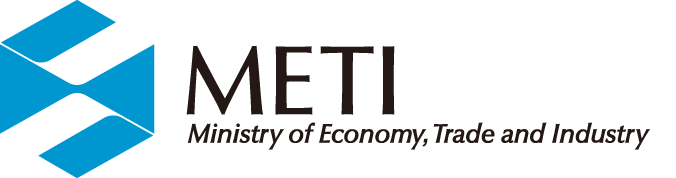 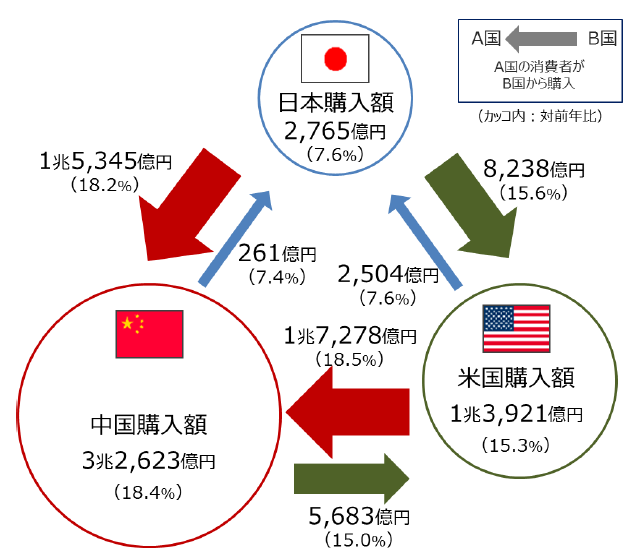 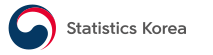 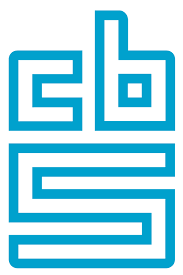 Statistics Korea. 2019. “Online Shopping in Dec. and 2018, incl.Overseas Direct Online Sales and Purchases in Q42018.”
CBS. 2019. “EU webshops generate €1.6 billion in the Netherlands.”
METI. 2019. “Results of FY2018 E-Commerce Market Survey Compiled”
[Speaker Notes: The size of online purchases by Dutch consumers in foreign EU webshops is calculated on the basis of VAT declarations. Filing VAT returns in the Netherlands is compulsory for companies selling products to Dutch consumers from other countries, with a threshold amount of 100 thousand euros in annual turnover. It is not compulsory for those companies with an annual turnover in the Netherlands which falls below this amount. With the VAT returns as a source, it is possible to collect data on the foreign webshops visited by Dutch consumers.]
Working Group on Measuring E-commerce and the Digital Economy
First meeting December 2019
Revision of the UNCTAD Manual for the Production of Statistics on the Information Economy – more information on e-commerce.
Measuring domestic and cross-border electronic commerce (e-commerce).

Second meeting: Q2 2021 (tbc)
Progress in measuring e-commerce and the digital economy work by relevant international organizations
Implementation  of  the  revised  UNCTAD  “Manual  on  the  Production  of Digital Economy Statistics”: Next steps
Use of non-survey sources of data to supplement the traditional measurement of e-commerce and the digital economy.
[Speaker Notes: The Working Group aims to advance cooperation on measuring e-commerce and the digital economy and enhance the availability, quality, comparability, usability and relevance of statistics concerning e-commerce and the digital economy, with a view to supporting evidence-based policymaking, especially in developing countries.]
COVID-19 and e-commerceNew survey evidence
UNCTAD and NetComm Suisse consumer survey of nine developed and emerging economies
https://unctad.org/system/files/official-document/dtlstictinf2020d1_en.pdf

UNCTAD survey of e-commerce businesses in 23 developing countries
To be launched in November 2020

eTrade for all report on COVID-19 and e-commerce
Global and regional assessments
Expected December 2020
CONSUMERS IN EMERGING ECONOMIES SAW GREATEST SHIFTS TO ONLINE SHOPPING
Since the outbreak of COVID-19, I am shopping more often online than before.
Q: Please indicate how strongly you agree with the following statement. Share of respondents that agree or totally agree.
Single answer
Note: the results for Brazil only allow for a limited comparison with other countries due to  methodology differences.
[Speaker Notes: Let’s now turn to e-commerce trends.
The share of respondents saying that they have increased their shopping online was the highest in China, followed by Turkey, Korea and Brazil.
In Switzerland and Germany, where the uptake of e-commerce was already very high before the pandemic, a third of the respondents still indicated that they shop more online.]
NUMBER OF ONLINE SHOPPERS INCREASED FOR MOST PRODUCTS DUE TO COVID-19
% of active online shoppers conducting at least one online purchase every 2 months.
+6
+1
+0
+2
+9
+4
+10
+7
+8
+9
+0
Note: the results for Brazil are not available for this question due to methodology differences. No data available for consumer electronics & ICT products  for Switzerland due to different questionnaire design
Q: Which of the following product categories have you been buying in 2019?
Total sample N=1819; Multiple answer
[Speaker Notes: This slide looks at changes for different product categories and shows that, in the countries surveyed, 
Products most often purchased online during COVID included cosmetics and personal care, digital entertainment, and food and beverages
The categories that have seen the greatest increases in active online shoppers included ICT goods, health-related products, gardening tools and online education.]
MONTHLY AVERAGE SPENDING ONLINE HAS DROPPED DURING COVID-19; LESS FOR FOOD, MORE FOR TRAVEL
Growth of average spending per month
Q: How much did you spend on average for online purchases in a month in each of the following sectors? Total sample N=1819
Note: the results for Brazil are not available for this question due to methodology differences.
[Speaker Notes: But in the overall sample, the average amount spent online actually fell per shopper, for virtually all product categories.
Food and beverages were little affected, while especially tourism and travel expenditures imploded.]
Thank you!